Learning objective
Practise using a range of punctuation for accuracy.
Revise/learn how and why writers use the dash punctuation mark.
© We Teach
© We Teach
© We Teach
© We Teach
These are all examples of phrases and therefore require a comma.
The dash has been used to add an interruption to the sentence. It makes the reader focus on how low Doctor Frankenstein is willing to stoop to achieve his goals.
© We Teach
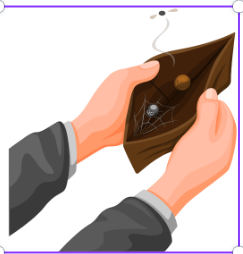 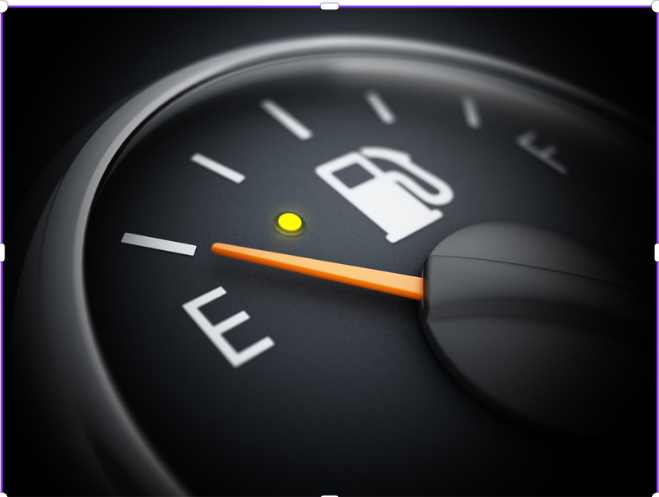 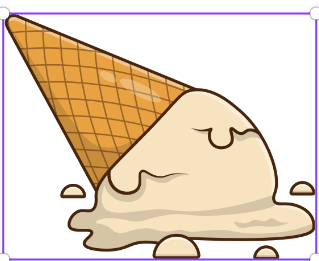 © We Teach